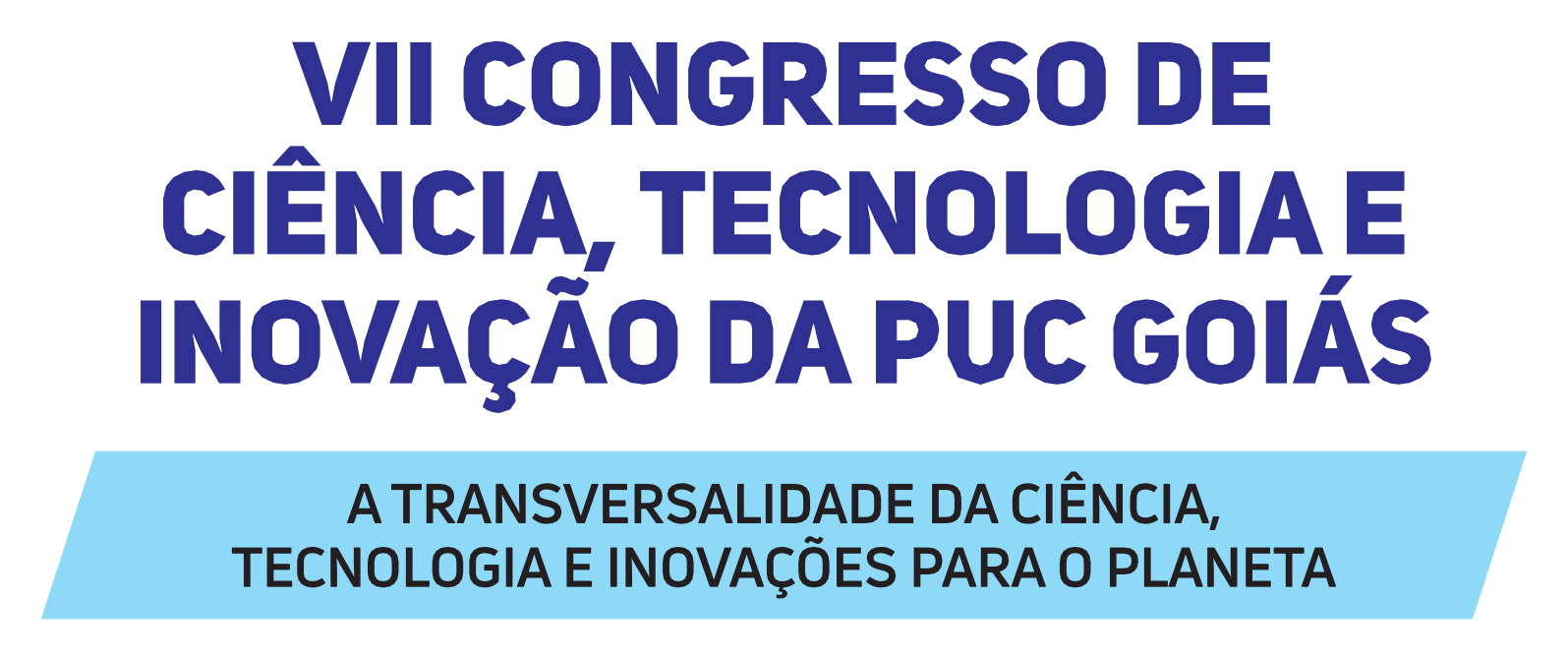 TÍTULO DO TRABALHO
Nome dos autores
INTRODUÇÃO
Utilize menos texto e mais tópicos
2
OBJETIVO OU OBJETIVOS
3
MÉTODO
4
RESULTADOS
5
CONCLUSÃO
6
Obrigado!
Perguntas?
Estou disponível em:
@username & user@mail.me
7